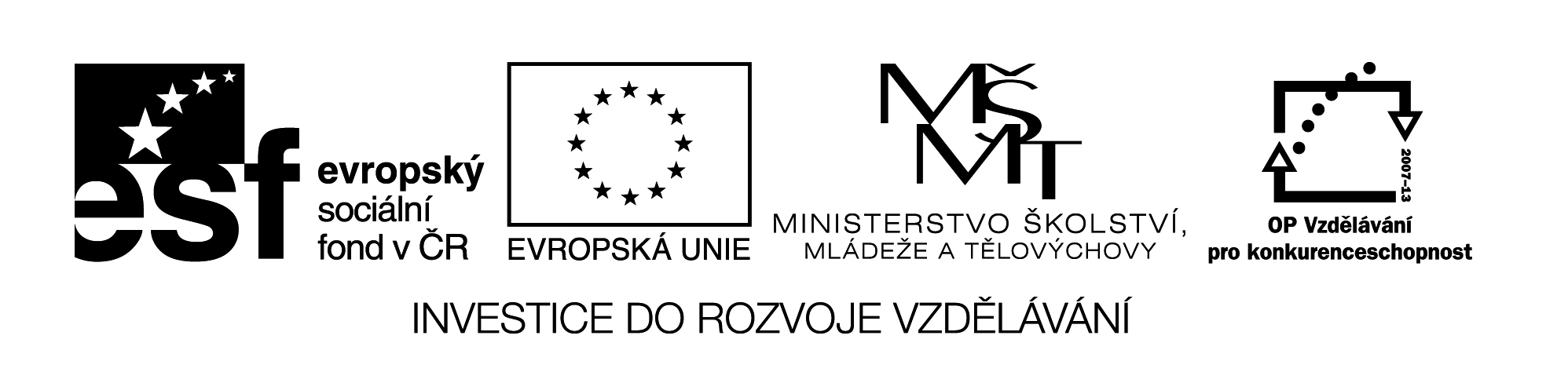 Hispania romana
Digitální učební materiál byl vytvořen v rámci projektu 
Inovace a zkvalitnění výuky na Slovanském gymnáziu
CZ.1.07/1.5.00/34.1088
Menú
Guerras púnicas
Ciudades y provincias
Aportaciones
Test
La Sociedad
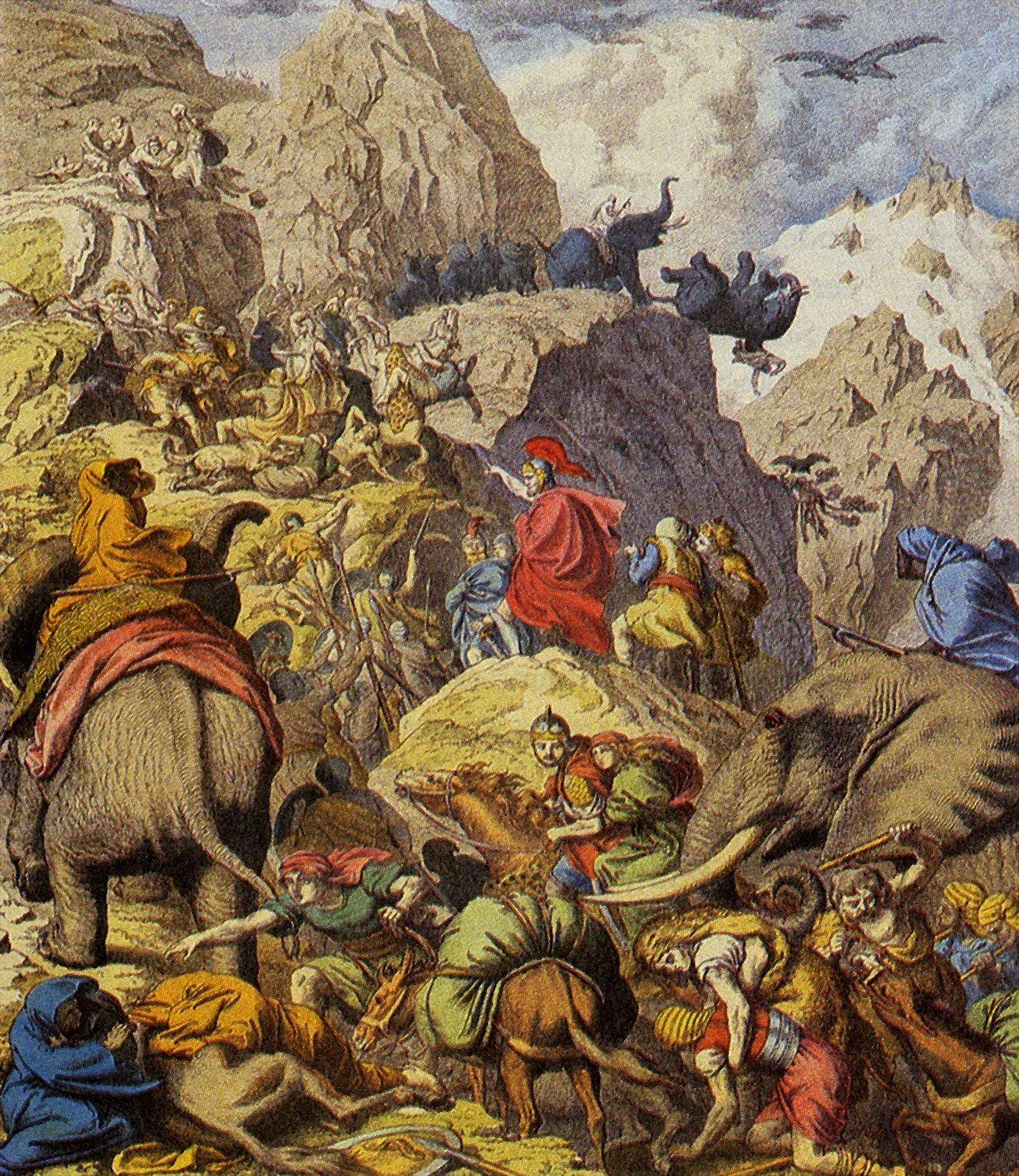 Describe la pintura
Mapa
Solución
En esta pintura podemos ver a un grupo de personas, probablemente soldados, acompaňados de diferentes animales, elefantes, camellos, cruzando unas altas montaňas. Se nota que tienen problemas debido a que algunos se cayen de los peňales. 
La persona central es el general Aníbal que lleva una capa roja y cazco de guerrero. Las montaňas son los Alpes. El general quiere cruzarlos para llegar a Roma y cambiar el rumbo de las guerras púnicas.
Te suena el grito…?
HANNIBAL ANTE PORTAS!!!
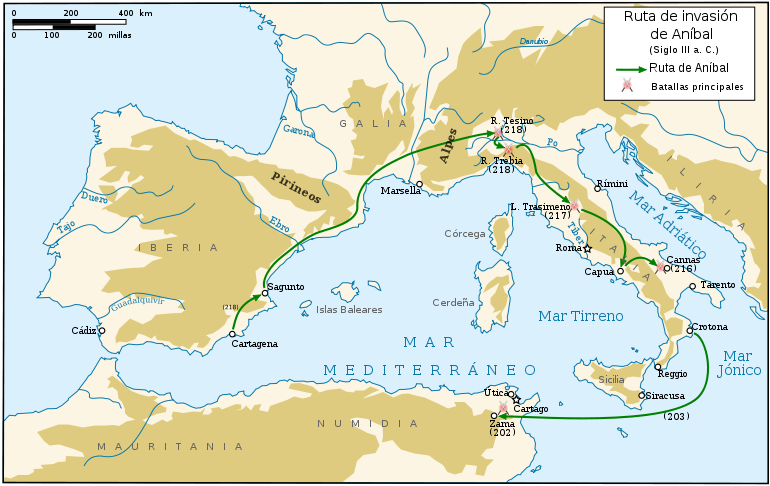 Finales del sg II AC
Completa con las palabras del recuadro:
Después de que                 sorprendió al Imperio Romano al entrar en su capital
las legias romanas hicieron la invasión a las                      cartaginenses en Iberia. 
En                     expulsaron por completo a las fuerzas púnicas en la península.
Sin embargo, Roma tardaría casi 200 aňos más en                    en total la Península
Ibérica debido principalmente a la fuerte resistencia de los pueblos del interior,
(                          , lusitanos, astures…) Durante estas                      permanentes las
culturas prerromanas fueron casi exterminadas. La dominación romana 
perduraría hasta el siglo V. DC formando así una población homogénea conocida 
como „                                       “.
colonias
celtíberos
Aníbal
guerras
hispano-romana
dominar
12 aňos
Solución
Finales del sg II AC
Completa con las palabras del recuadro:
Después de que                 sorprendió al Imperio Romano al entrar en su capital
las legias romanas hicieron la invasión a las                      cartaginenses en Iberia. 
En                     expulsaron por completo a las fuerzas púnicas en la península.
Sin embargo, Roma tardaría casi 200 aňos más en                    en total la Península
Ibérica debido principalmente a la fuerte resistencia de los pueblos del interior,
(                          , lusitanos, astures…) Durante estas                      permanentes las
culturas prerromanas fueron casi exterminadas. La dominación romana 
perduraría hasta el siglo V. DC formando así una población homogénea conocida 
como „                                       “.
Aníbal
colonias
12 aňos
dominar
celtíberos
guerras
hispano-romana
Pasar sin ver la solución
Ciudades y provincias
Desde el primer momento los romanos organizaron
el territorio en 2 partes principales:
Hispania ulterior
B
i
a
e
a
t
c
sur y oeste
n
a
t
a
u
s
L
i
i
o
T
e
c
r
a
r
n
n
s
a
e
Hispania citerior
este
g
t
a
i
n
s
n
C
r
a
e
e
Ver el mapa
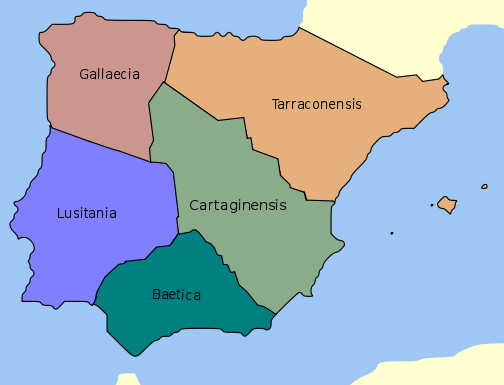 Sabes identificar los antiguos nombres de las ciudades
con las actuales?
Zaragoza @
Caesar Augusta
Mérida @
Emerita Augusta
Tarraco
Tarragona @
Hispalis
Sevilla @
Salmantica
Salamanca @
Toletum
Toledo @
Aportaciones
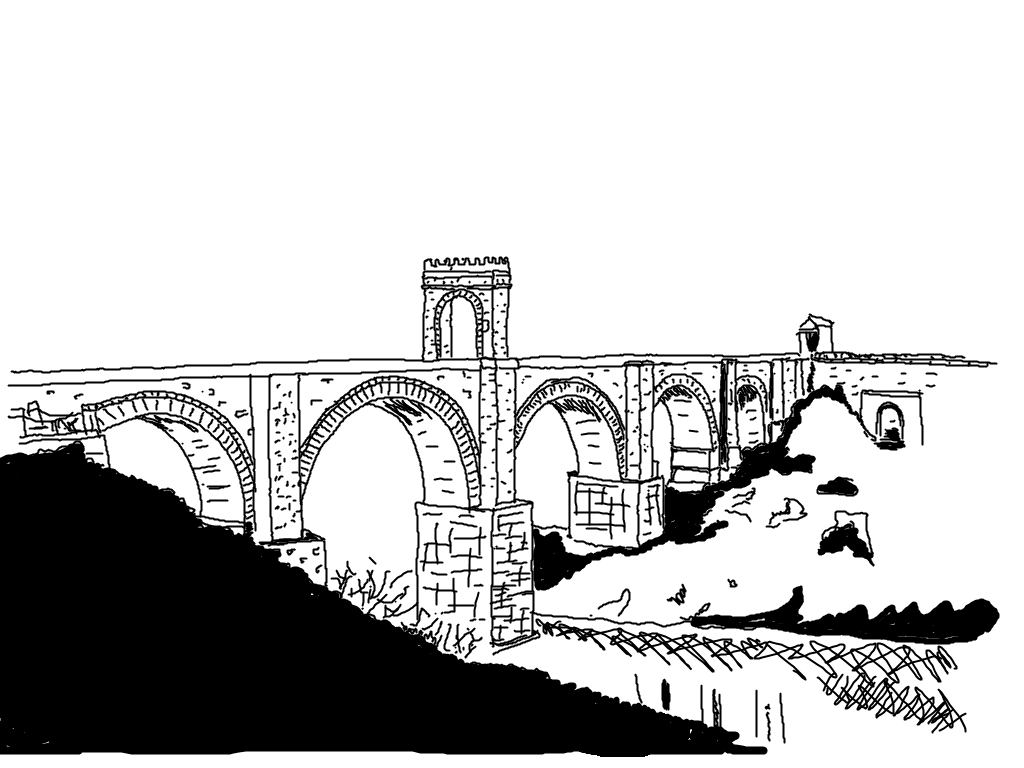 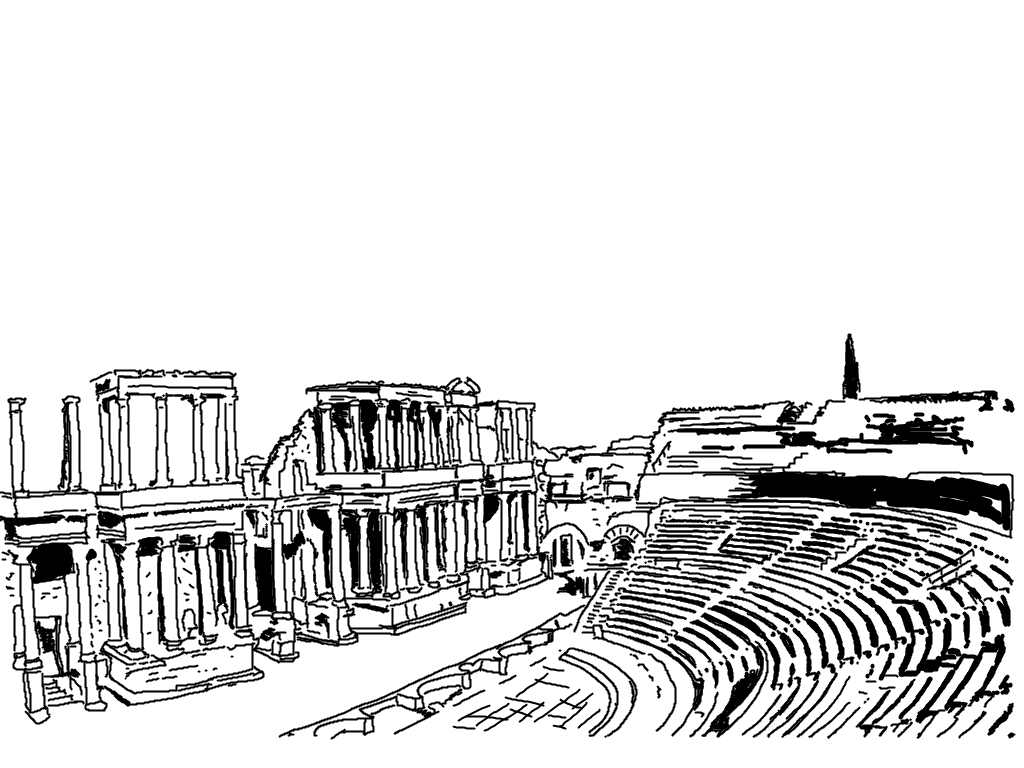 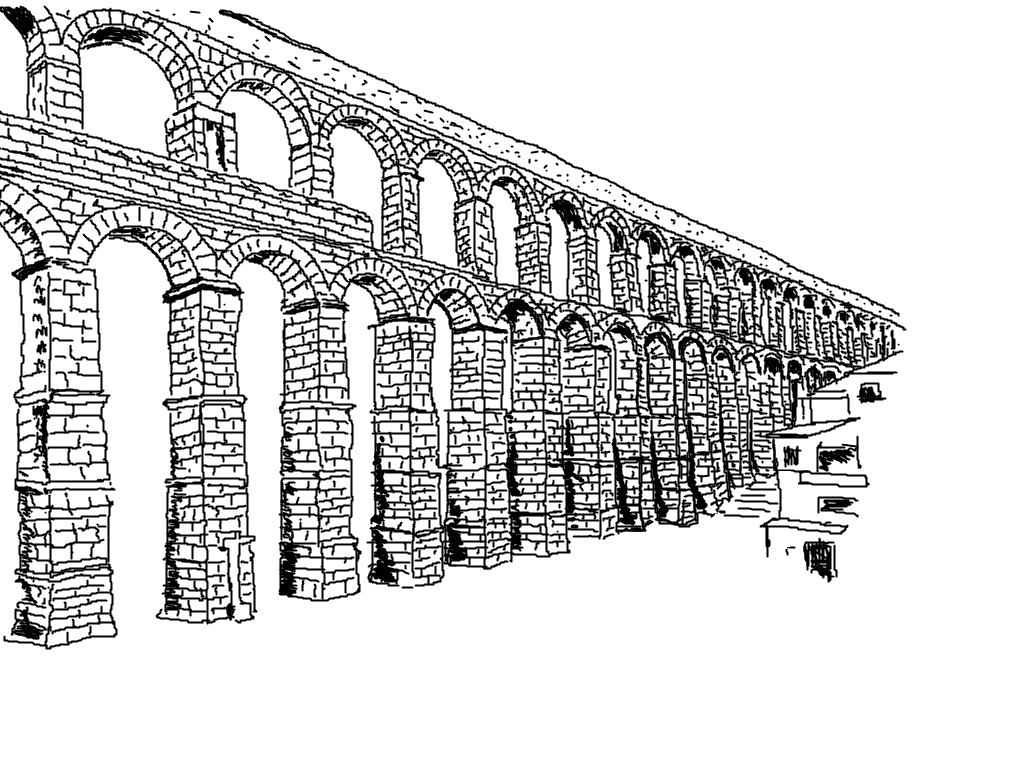 Via Romana
Acueductos
Teatros
Aportaciones
Palabras claves
Guerras púnicas
Cambiar el rumbo
La romanización
La latinización
Via Romana
Red de carreteras, puentes y aduanas que 
cruzaban todo el Imperio Romano
Zdroje:
HERNÁNDEZ VALCÁLCER, A. Los reinos cristianos: origen y evolución territorial . Materiales de Historia de España [online]. [cit. 2013-08-27]. Dostupný z   WWW. 
http://antoniohernandez.es/Historia/temas/03%20Reinos%20cristianos.html
INTEF [instituto Nacional de Tecnologías de educación y de formación]. Los reinos cristianos [online]. [cit. 2013-08-27]. Educación KAIROS. NPO 820-11-3234-3. Dostupný z   WWW. http://iris.cnice.mec.es/kairos/ensenanzas/bachillerato/espana/rcristianos_02_00a.html. Publikováno pod licencí CC BY-SS.
Ignacio Icke [cit . 2013-04-13]. Dostupné na GNU Free Documentation License, 
https://commons.wikimedia.org/wiki/File:Provincias_de_la_Hispania_Romana_%28Diocleciano%29.svg
Mariule [cit . 2013-04-13]. Volné dílo na http://de.wikipedia.org/wiki/Bild:Hannibal.jpg
Kordas [cit . 2013-04-13]. Dostupné na GNU Free Documentation License, 
http://commons.wikimedia.org/wiki/File:Hannibal_route_of_invasion-es.svg